Слова иногда нуждаются в музыке,              но музыка не нуждается ни в чем.              Эдвард Григ
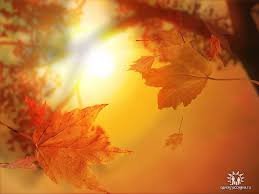 Теплое осеннее утро. Солнечный луч осторожно пробирается сквозь шторы, робко освещая комнату. Пора! За окном хлопья легкого тумана путаются в пожелтевшей листве. Прекрасно начинается день! Надо привести себя в порядок, очень важно хорошо выглядеть – много любопытных глаз будет смотреть на меня сегодня, которые не пропустят ни одной мелочи.
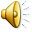 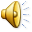 .  Вот  они – диски, флешка, ноты, конспекты,  приготовленные накануне,  главное - ничего не забыть… Интересно,  как воспримет сегодня «7Б» Ноктюрн Шопена? Ведь это такая музыка, в ней множество образов, дополняющих друг друга и конфликтующих, экспрессия чувств. Музыка - это своеобразное отражение жизни человека, выраженное в звуках. Как донести до юного слушателя все это многообразие? Как сделать так, чтобы и мои ученики услышали в этой музыке частичку себя?
Листья приятно шуршат под ногами, словно аккомпанируют в мажоре хорошему настроению. Вот уже и знакомые двери. Я подхожу к моей школе и чувствую, как меняется ритм биения сердца.Шестнадцать лет назад я впервые переступила порог школы и с тех пор так и не смогла оставить эти стены, которые стали для меня вторым домом.
Многие спрашивали, да и сама часто задавала себе вопрос: «А что меня здесь держит? Что является стимулом в работе? Любовь к детям? Их любовь ко мне?» Да, безусловно! Но в первую очередь – ощущение того, что я нужна этим детям, что им со мной интересно. Надеюсь, что получится сделать своих учеников добрее, мудрее, научить видеть прекрасное вокруг, быть чуткими к чужим проблемам, искренними и открытыми в своих чувствах.
Быть может, задача не из простых, но у меня есть мощный союзник – Музыка. Сила музыки фантастична. Эта сила заставляет плакать, смеяться, размышлять и переживать. Внутри каждого человека звучит музыка, и не важно, является ли она простой попевкой или высокохудожественным шедевром! Я стараюсь услышать, понять каждого своего ученика, найти самые сокровенные струнки его души. Если тронуть струны, - польётся музыка!
Звонок. Отодвигаю от себя все личные заботы. Теперь только я, искусство и дети. Вот они уже собрались возле кабинета. Какие все разные! Глаза одних выражают настороженность, других – интерес, третьих – надежду, а чьи-то – пока равнодушие. У каждого свой особый мир, который нельзя разрушить, которому надо помочь раскрыться и зазвучать. Я вновь пытаюсь угадать, на что сегодня настроен каждый ученик, пришедший ко мне на урок, что для него является главным, какая мелодия звучит у него в душе. Порой, наши партии – их и моя – диссонируют. Но, вот появляются робкие интонации, созвучные с главной темой, крепнут, развиваются до размеров сольного фрагмента, подхватывают друг друга, вторят, переходят в уверенное, гармоничное многоголосье…
И звучит, звучит наша полифония, где мелодия каждого сердца неповторима и уникальна, и её не вычеркнешь из общей партитуры, не исключишь из общего звучания.Быстро время летит. Дома ждут родные. Не спеша, выхожу в прохладный осенний вечер.7 «Б» сегодня порадовал. Надо же! - думают, интересуются, слушают, а некоторые не просто слушают, а слышат. И улыбка появляется, и светлеют глаза…  Значит, могу, умею, занимаю свое место. Так трудно было к этому прийти, но результат стоит того.
Я не знаю, кем станет каждый из моих учеников в будущем, главное для меня – дать им раскрыться в настоящем. Пусть многие из них не будут музыкантами, выберут профессии далекие от искусства, но всем им придется сочинять единственное произведение – симфонию, симфонию души,симфонию своей жизни…